taller
tall
tallest
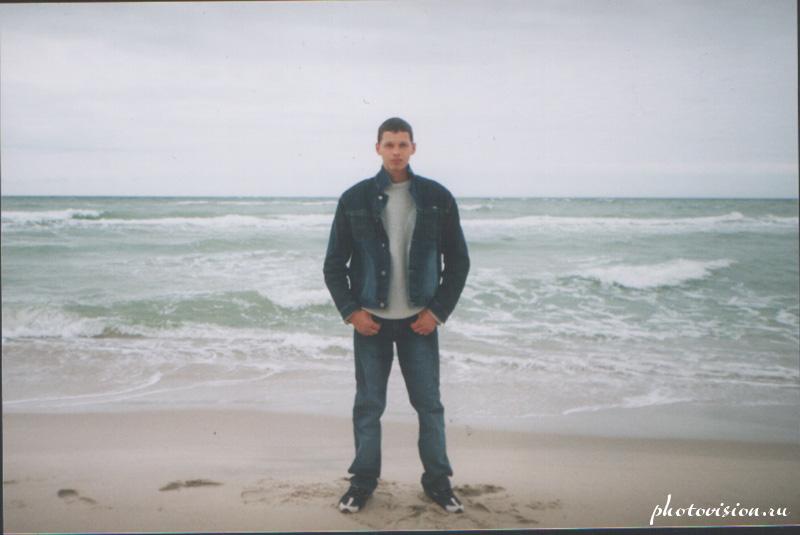 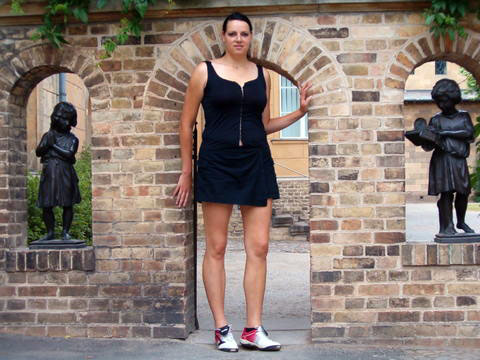 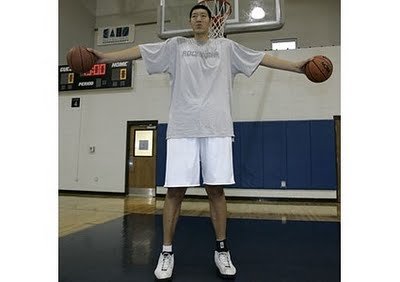 Nick                      Jill                        Jim
Nick is tall.
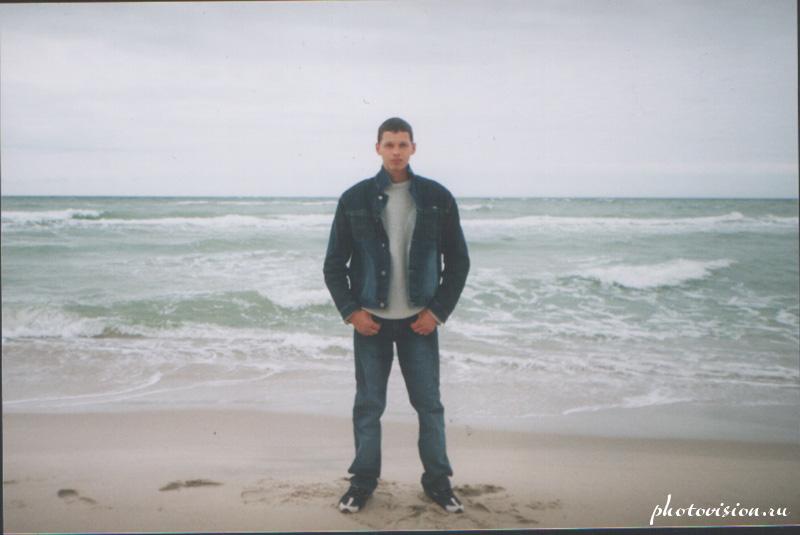 Jill                                       Nick
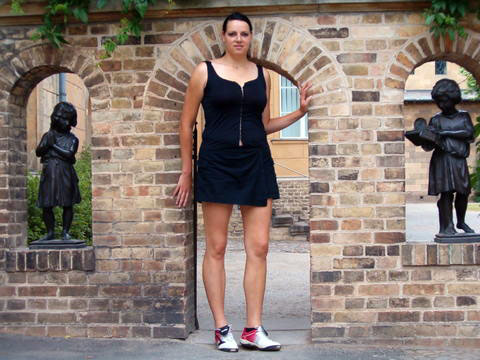 Jim                                          Jill
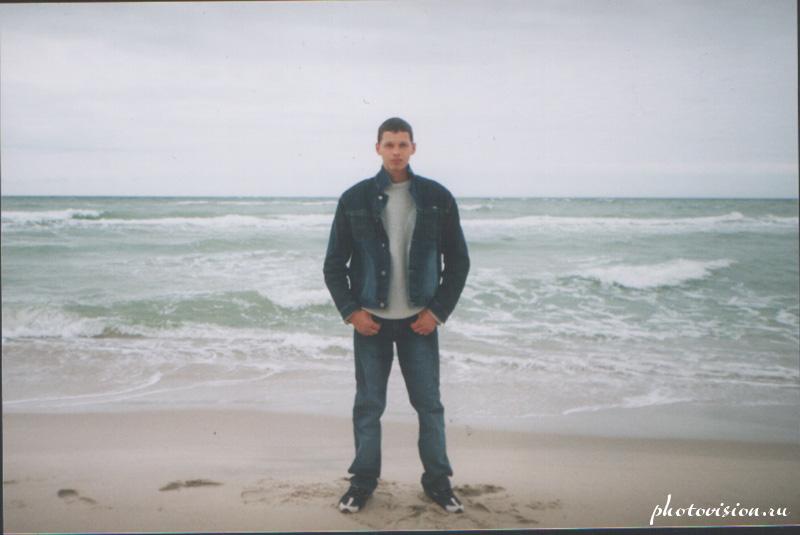 Jim                                                   Nick
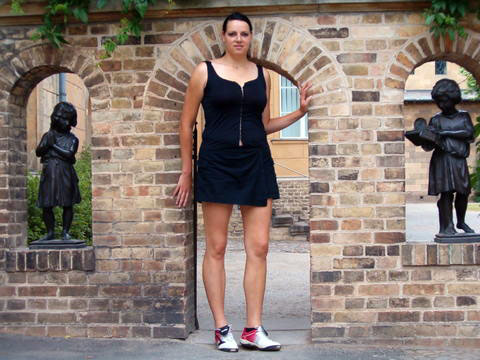 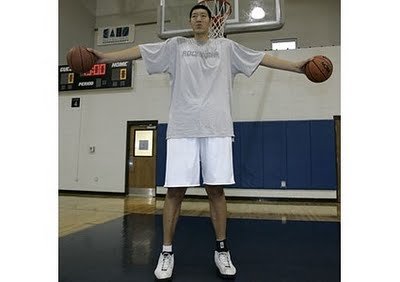 Nick                          Jill                           Jim
Jane       Peter        Kate
Bob      Tom        Billy           Max
short         shorter     shortest
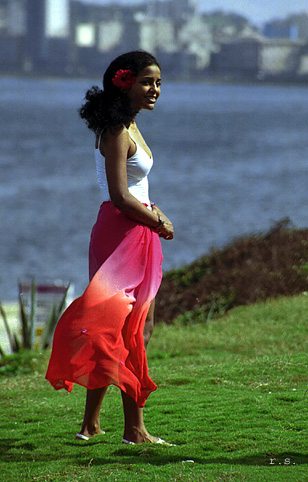 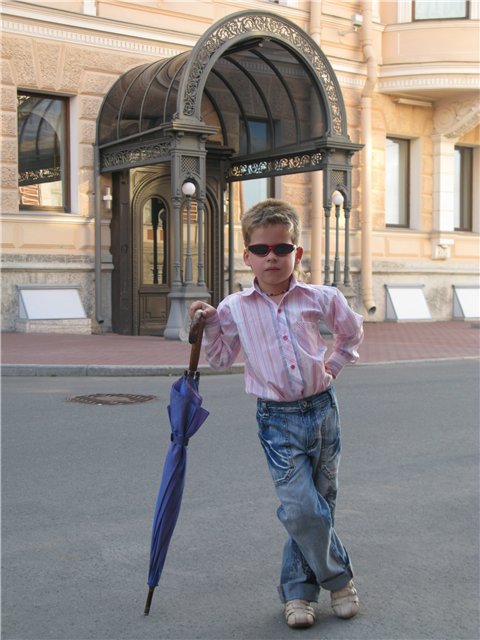 Mary                          Tiny                             Helen
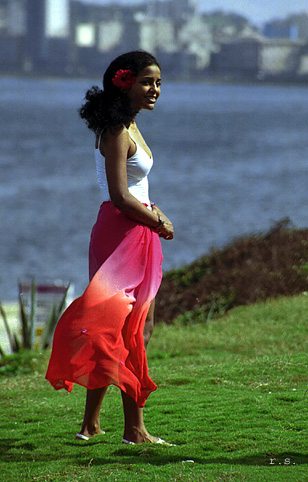 Tiny                                           Mary
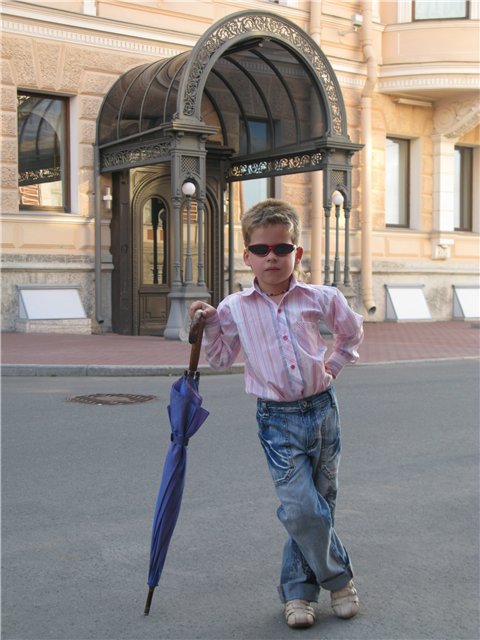 Helen                                          Tiny
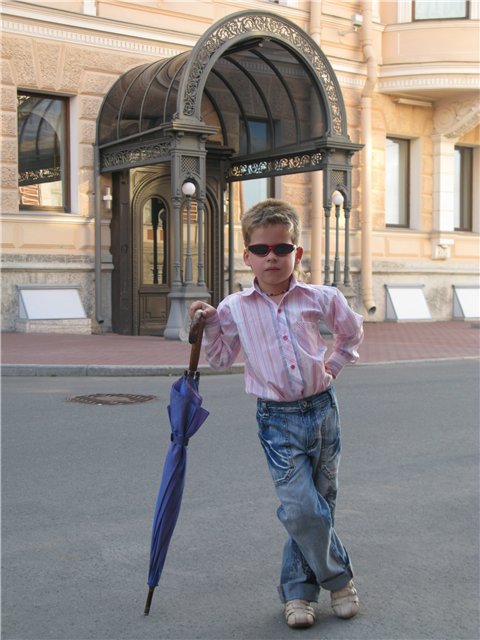 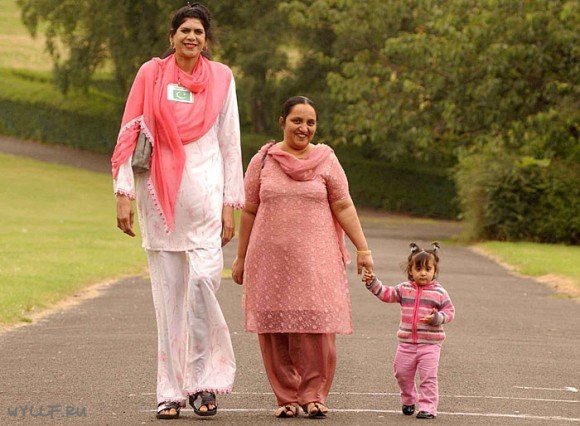 Mary                               Tiny                          Helen
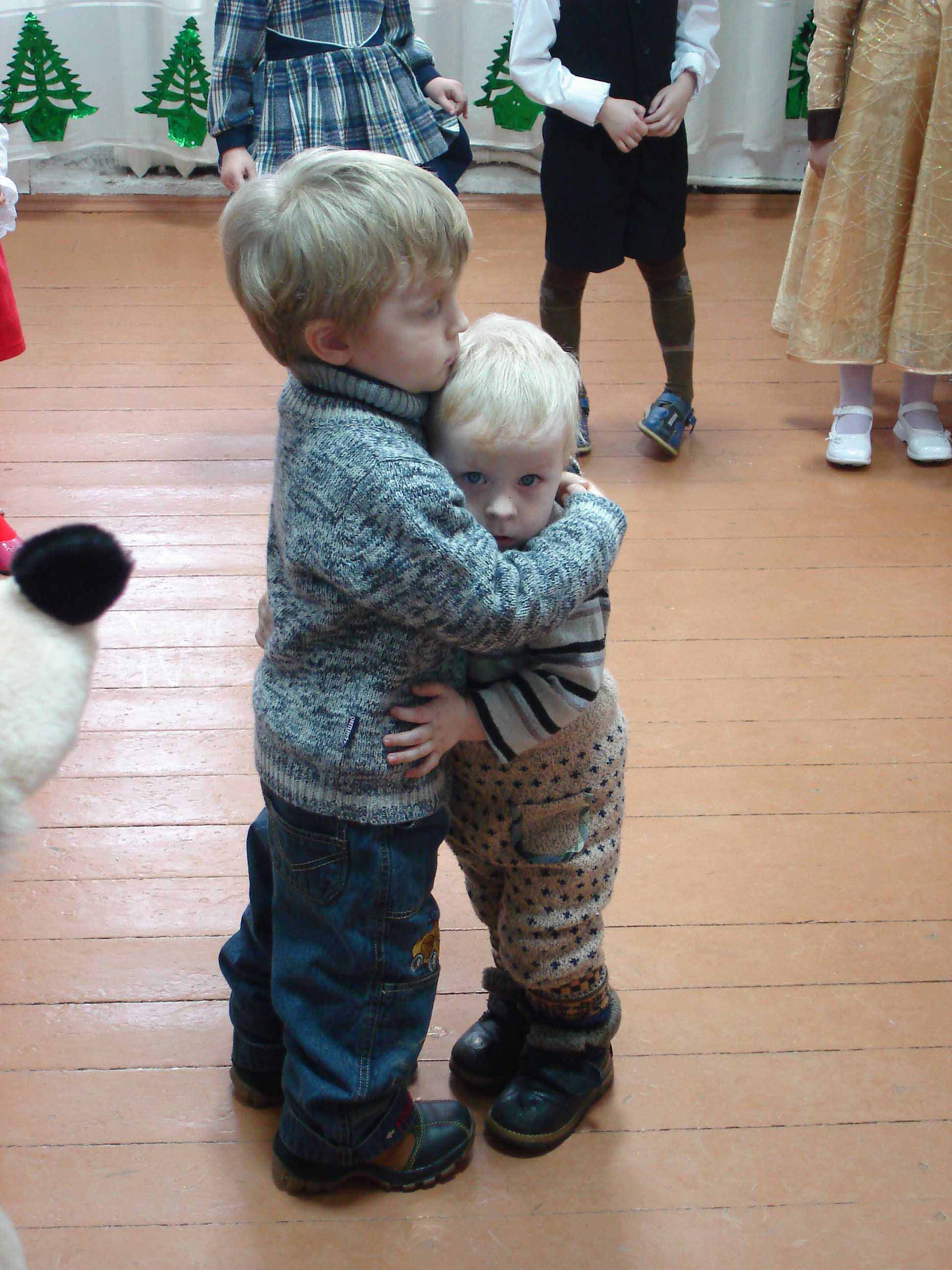 Bob    Tim                                 Peter   Nick
strong       stronger     strongest
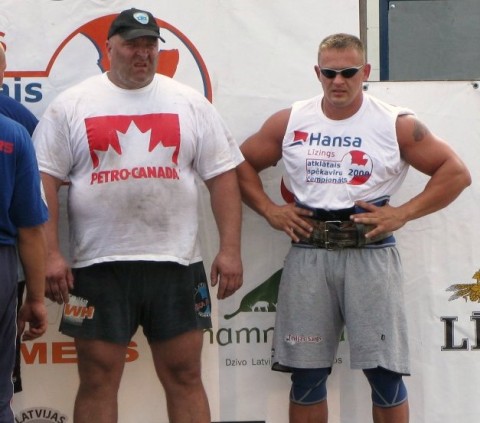 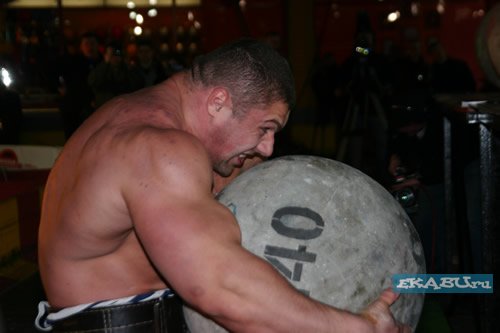 Mark                             Denis                            Tom
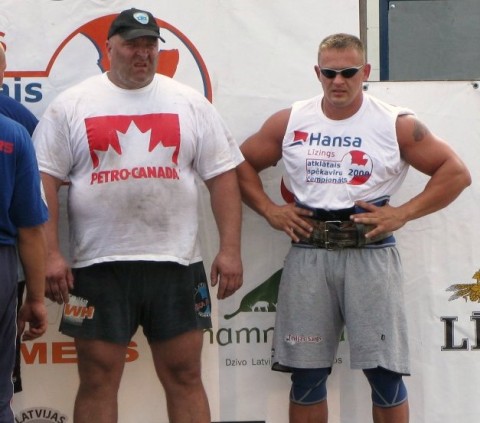 Denis                                       Mark
Jack is stronger than Alex./
Alex is stronger than Jack.
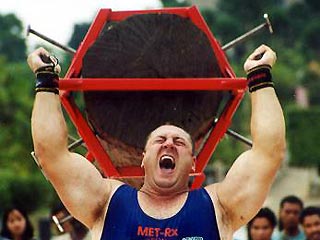 Jack                                                              Alex
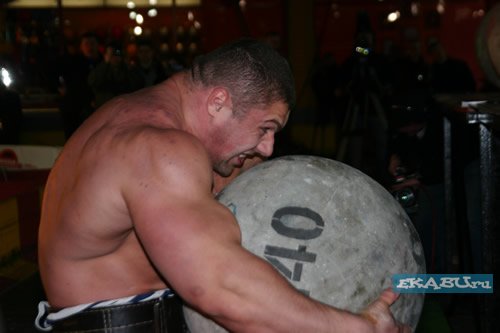 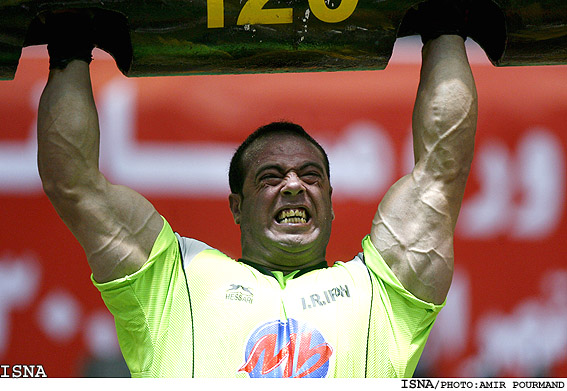 Tom                         Denis                           Mark
Ben is (the) strongest./  Bill is (the) strongest./   Rick is (the) strongest.
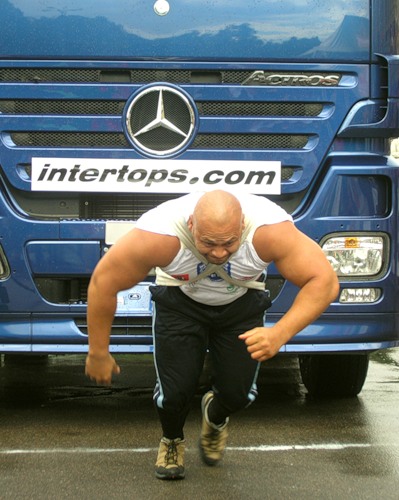 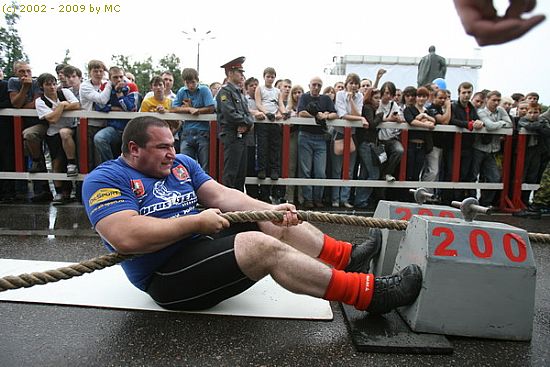 Ben                                Bill                                 Rick
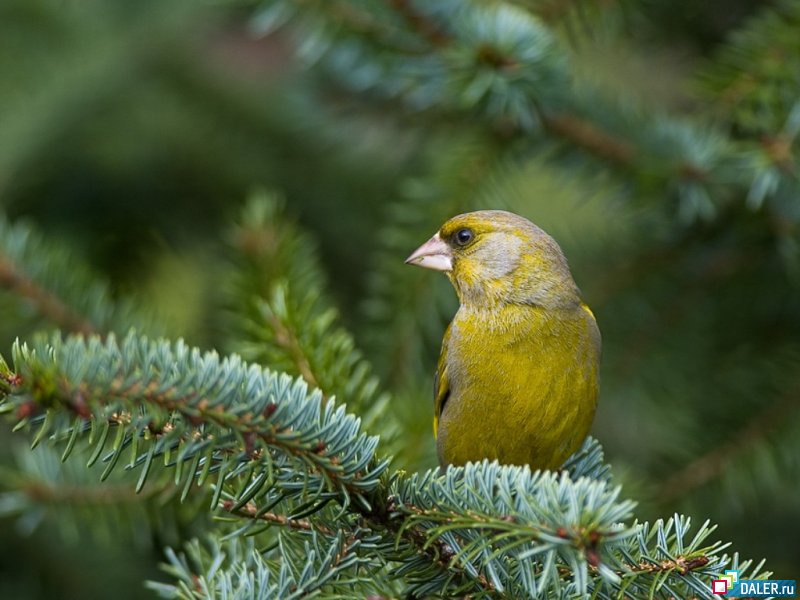 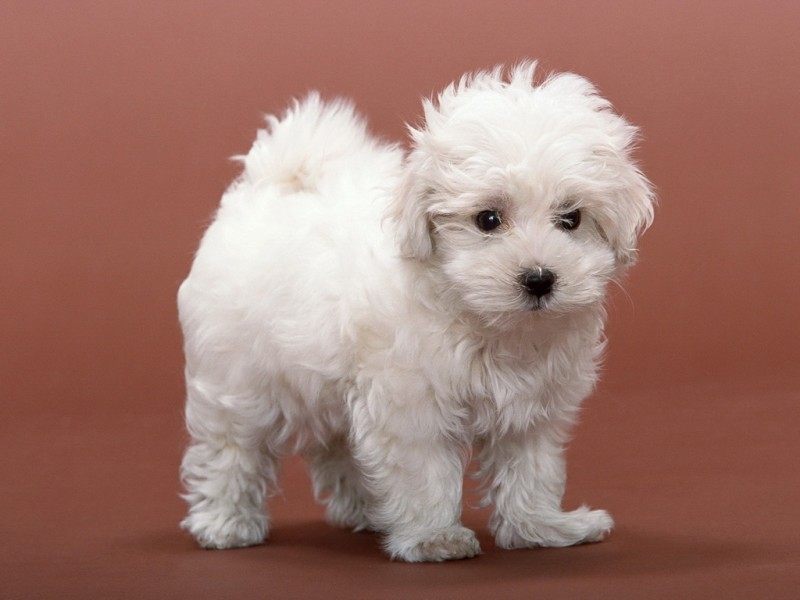 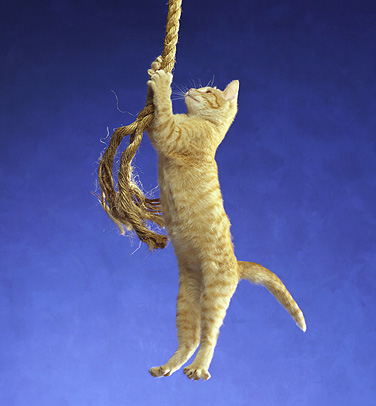 The dog              The cat               The bird
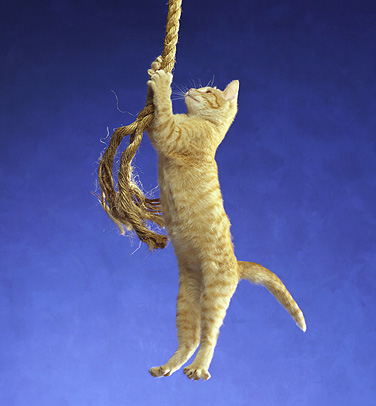 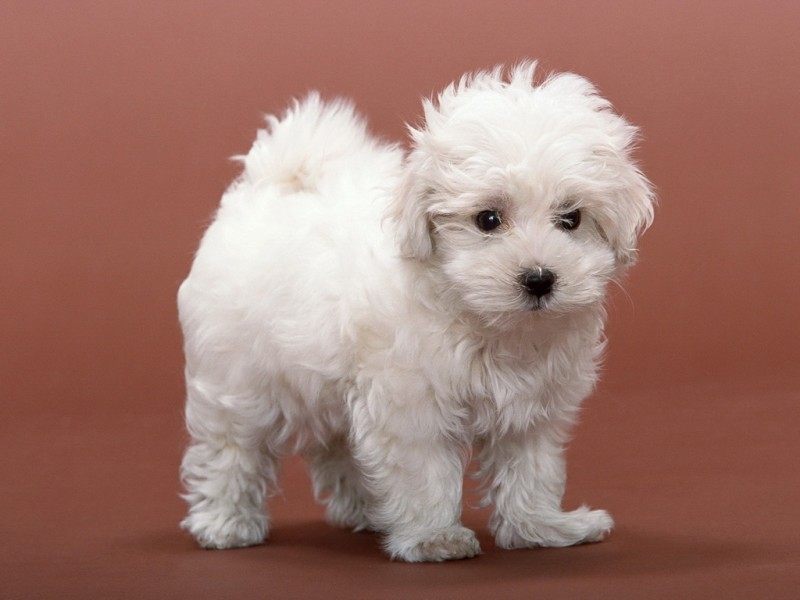 The cat                      The dog
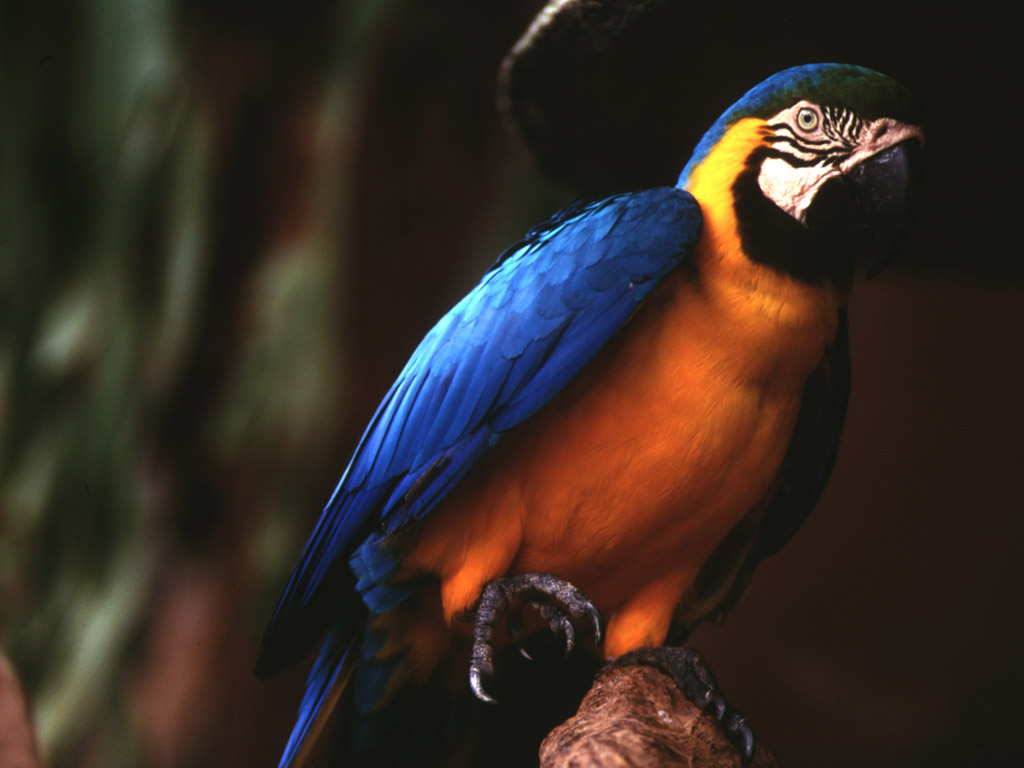 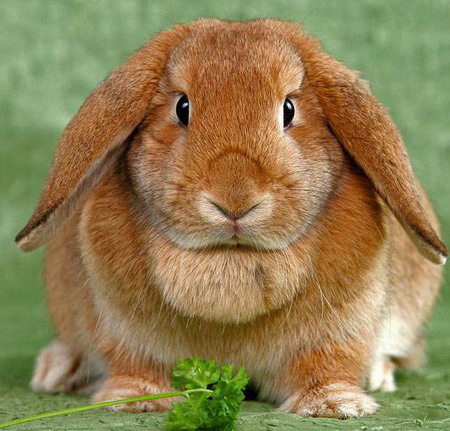 The parrot
The rabbit
… is (the) smallest.
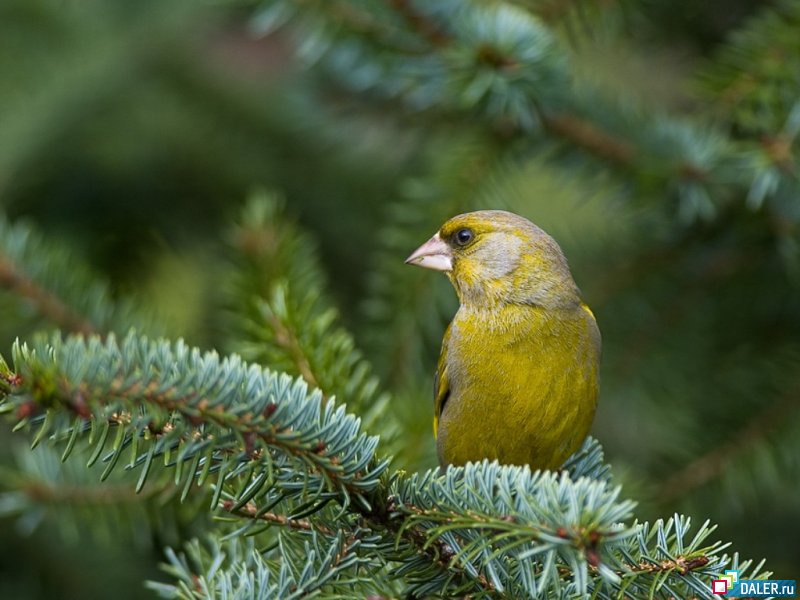 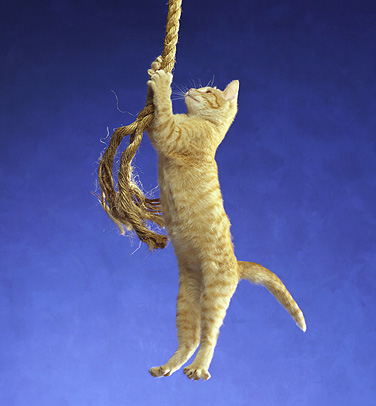 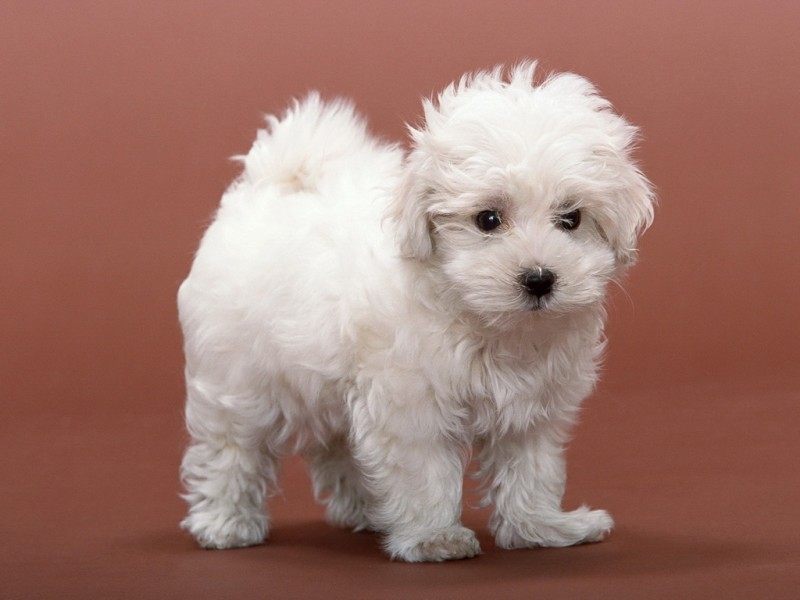 The bird
The cat
The dog
The frog is (the) smallest.
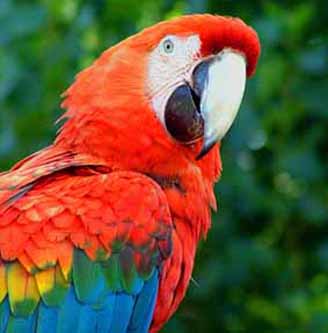 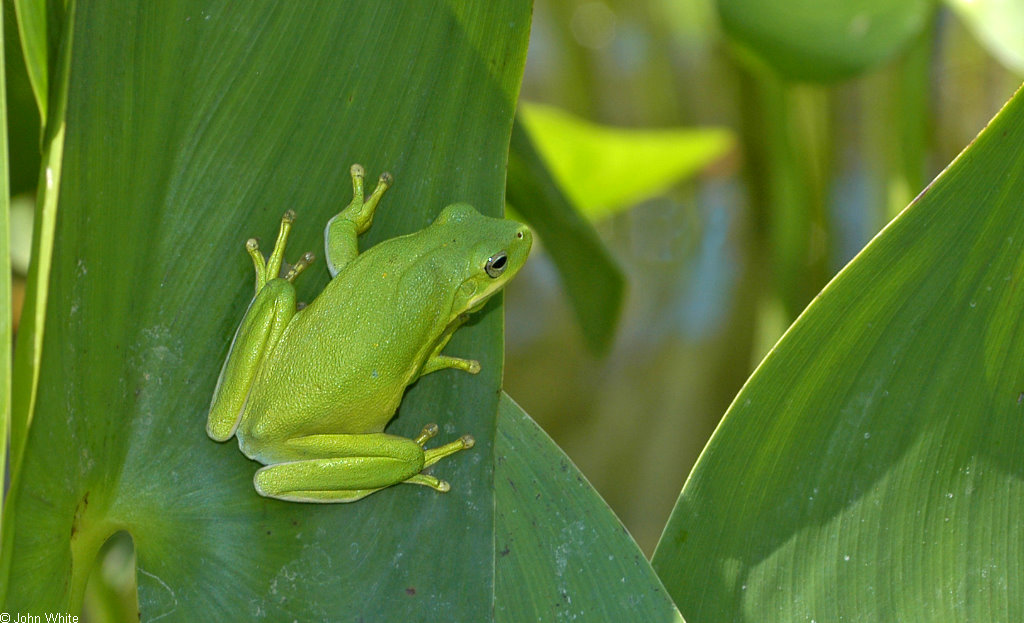 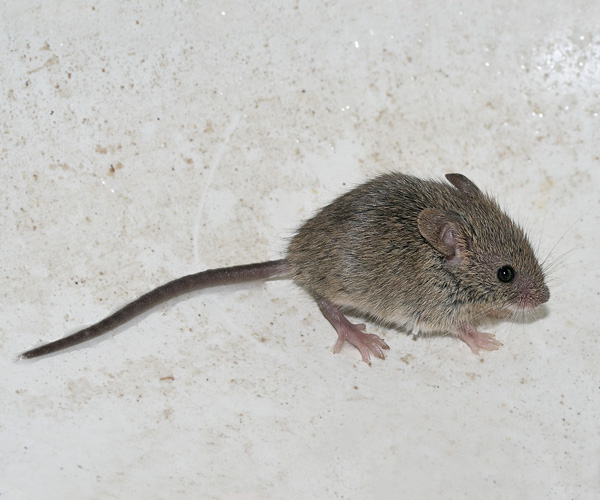 The frog                    The parrot                     The mouse